利益冲突
培训
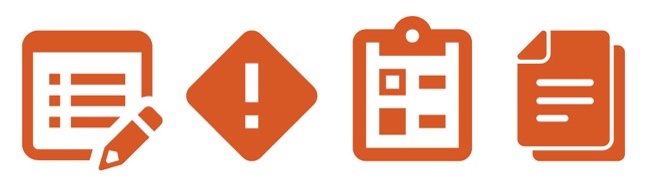 说明
当员工与其他公司、员工、客户、政府官员、供应商或其他关联方有密切的家庭关系或财务关系时，就会发生利益冲突。利益冲突培训提供与利益冲突有关的指导。
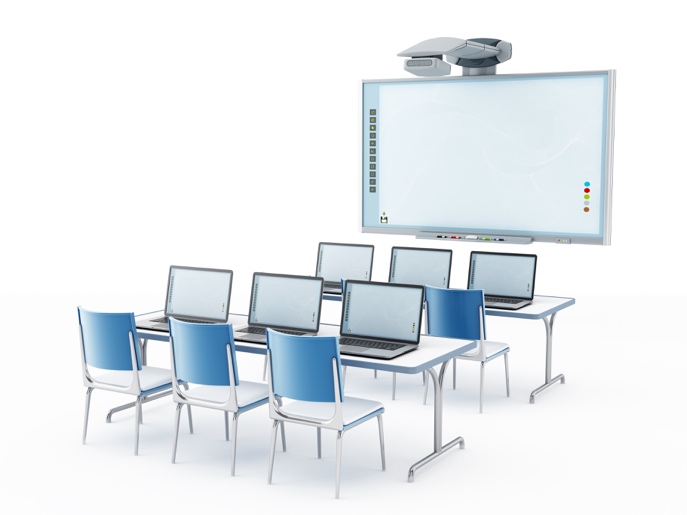 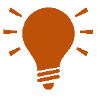 这对您有什么好处？
该培训将描述《利益冲突政策》的要素，此政策建立了确保员工的个人、社会、财务或政治利益不与公司利益发生冲突或冲突迹象并提高这些关系透明度的准则。这将帮助员工更好地了解潜在的利益冲突以及潜在冲突发生时的处理方法。
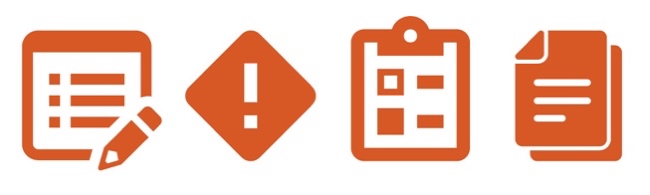 指导
定期（包括在入职流程中）为员工提供行为准则培训，以确保员工了解与其行为相关联的职责。
使用签到表记录每次培训课程的出席情况。
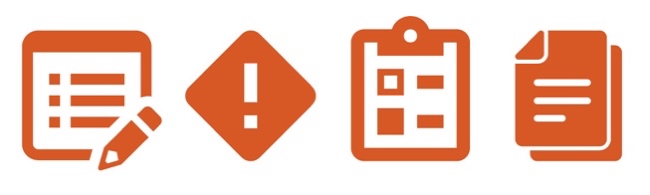 其他需要考虑的文件
签到表
行为准则
利益冲突政策
1
利益冲突
1
利益冲突
培训
什么是利益冲突？
礼物、
招待、
和其他
有价值的
物品
个人
投资
和其他
利益
员工的利益或活动可能或可能被认为与公司的利益或活动发生冲突，或者可能影响员工客观地履行职责的能力。
利益冲突
个人关系
利益
冲突
$
请注意
以下幻灯片详细介绍了可能引起利益冲突的活动。其中有些活动是被禁止的，而且/或者在发生时需要进行披露。
利益冲突
培训
个人投资及其他利益
披露与公司供应商、客户或竞争对手的个人业务关系或投资关系。
无可能破坏公司声誉或使公司面临不必要风险的外部财务利益。
未经事先批准，不得接受担任另一实体的高级管理人员、合伙人、主管或任何权威职位。
披露其他雇主。
利益冲突
培训
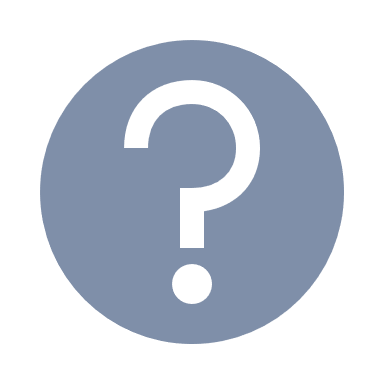 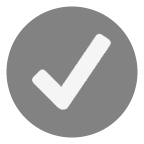 情景
一名员工对刚刚成为公司供应商的公司进行了大量投资。
最佳结果
员工应披露该项投资并为此关系寻求批准。
您会怎么做？
利益冲突
培训
个人关系
披露与供应商、次级经销商/代理、竞争对手、客户和/或业务伙伴的全部亲密家庭关系（例如，父母、配偶、子女和其他直系亲属）。
披露与国内或国外政府官员，包括医疗保健专业人员的家庭关系或财务关系。
利益冲突
培训
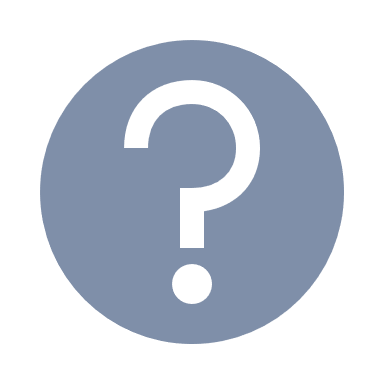 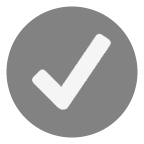 最佳结果
员工应将此关系告知公司。
情景
一名员工的配偶最近成为直接竞争对手的销售经理。
您会怎么做？